Figure 6. Correlation maps for in a naïve control cat (above diagonal), and a kindled cat (below diagonal) ...
Cereb Cortex, Volume 14, Issue 8, August 2004, Pages 827–839, https://doi.org/10.1093/cercor/bhh041
The content of this slide may be subject to copyright: please see the slide notes for details.
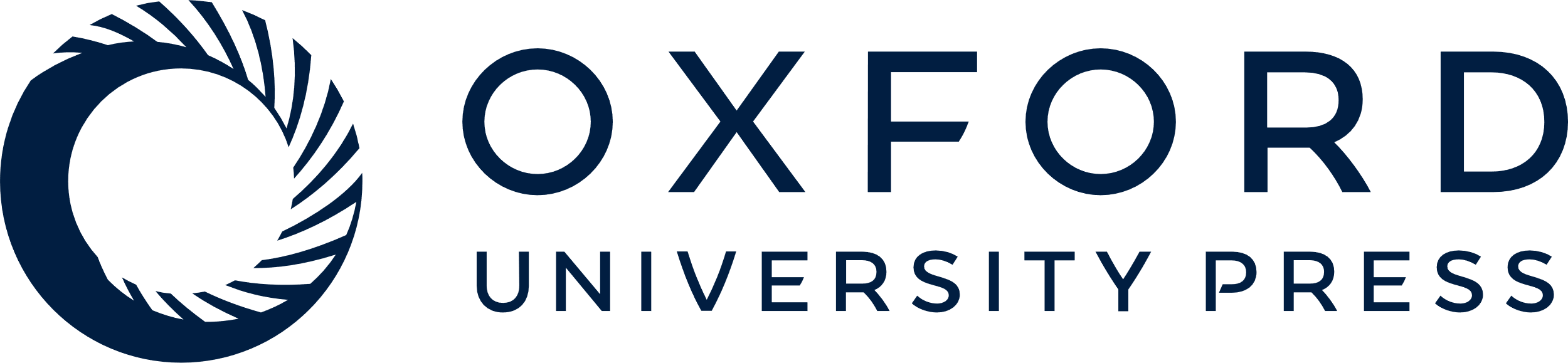 [Speaker Notes: Figure 6. Correlation maps for in a naïve control cat (above diagonal), and a kindled cat (below diagonal) representing the peak values of the correlograms shown in Figure 4. Mapped are the peak cross-correlation coefficients with linear interpolation between the measurement points. Horizontal and vertical axis numbering indicates the electrode (see insert for array electrode numbering) and is the same as for Figure 4. Color bar indicates the scaling of the R-values. Although the peak R-values are similar in both animals, the spatial extent of high R-values is much larger in the kindled cat.


Unless provided in the caption above, the following copyright applies to the content of this slide:]